네버엔딩 스토리
과정의 아름다움 및 청춘의 무한한 가능성을 표현
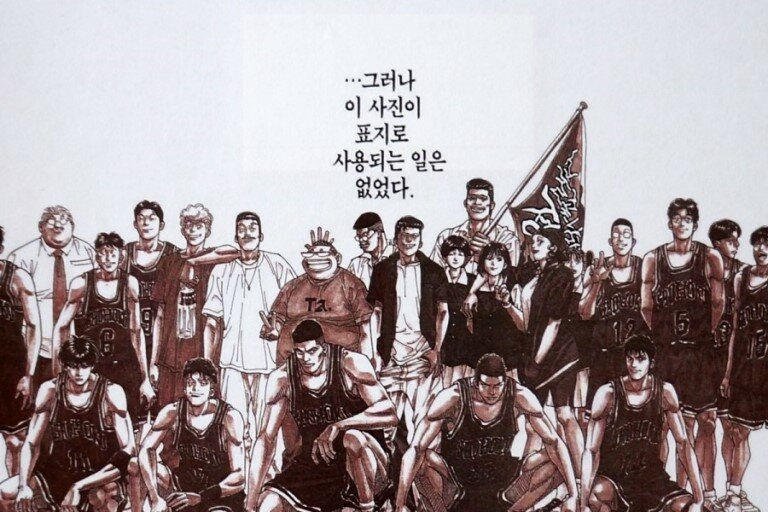 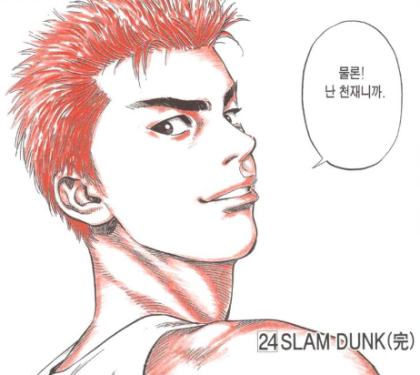 그밖에 슬램덩크를 대표하는 수많은 명대사들
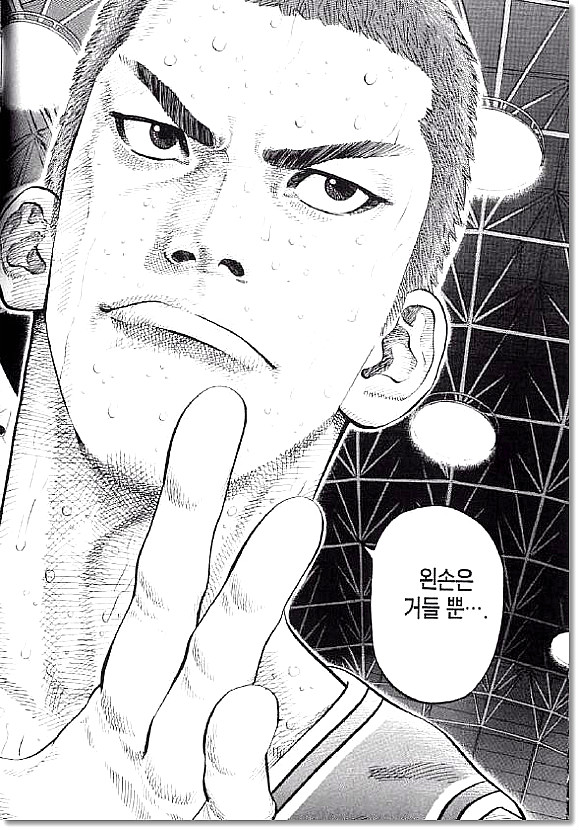 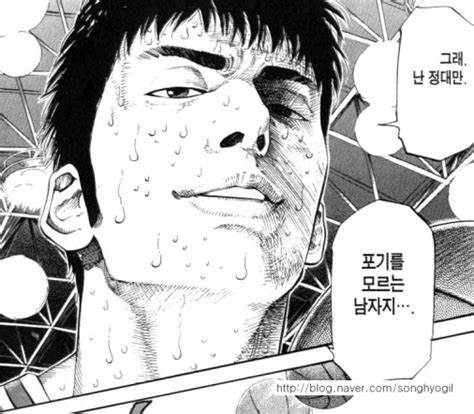 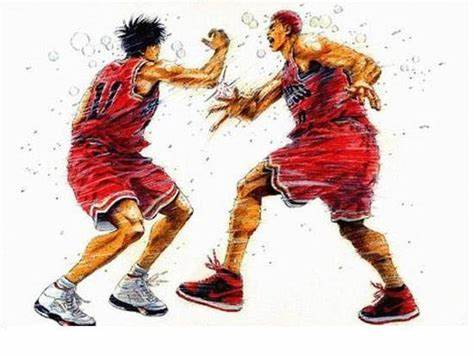 평가
프랑스 르몽드 발표
    ‘걸작만화20작품중 하나’
   
잡지 다빈치의 조사에 의한 
만화가, 평론가, 서점 직원, 독자
            만화랭킹1위
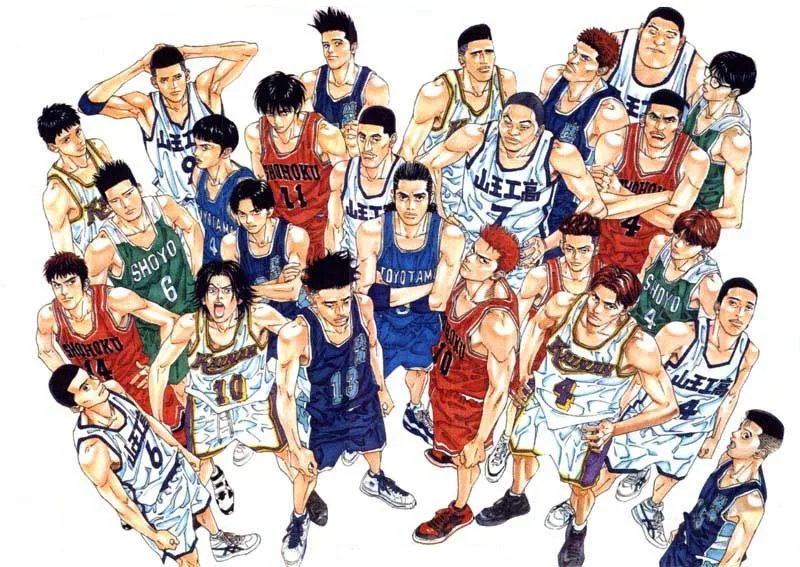 연재 종료후 30년만에 영화제작
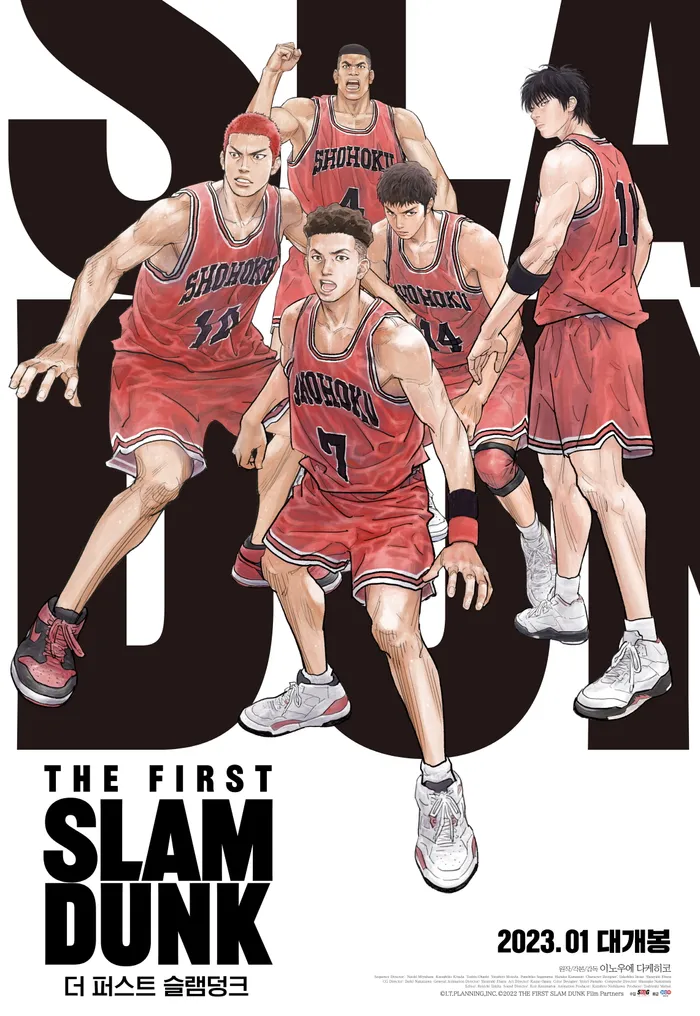 더퍼스트 슬램덩크(2023)
       감독,각본연출:이노우에 다케히코
         일본 박스오피스:$103,173,800
봐주셔서 감사합니다.